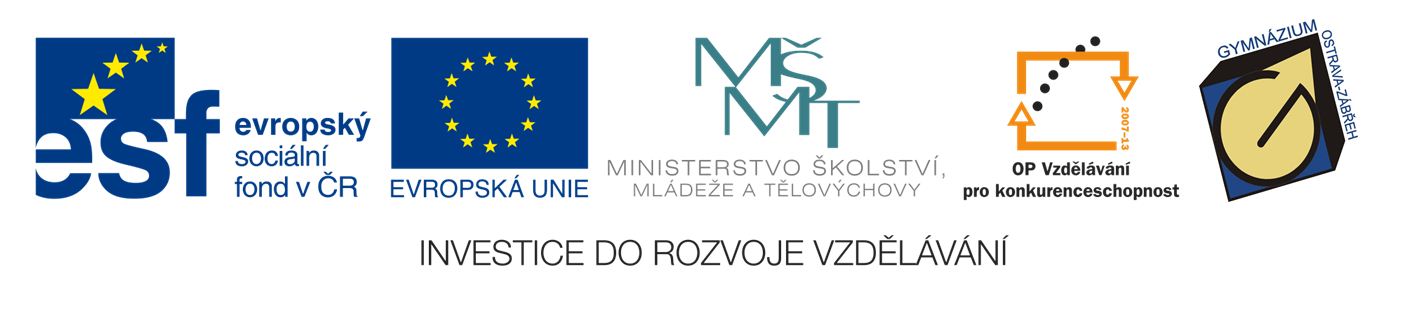 FIESTAS - REPASO
Tematická oblast:	Reálie španělsky mluvících 			zemí
Autor:			Mgr. Monika Číhalová
Vytvořeno:		Březen 2013
Gymnázium, Ostrava-Zábřeh, Volgogradská 6a, p.o.
¿Qué es una fiesta?
¿Qué hace la gente durante la fiesta?
¿Qué tipos de fiestas se celebran en España?
¿Qué tienen común las fiestas en España?
Gymnázium, Ostrava-Zábřeh, Volgogradská 6a, p.o.
Mira las siguientes fotos y di ¿de qué fiesta se trata?
Gymnázium, Ostrava-Zábřeh, Volgogradská 6a, p.o.
[cit. 2013-03-10] Pod licencí Creative Commons na WWW:
<http://commons.wikimedia.org/wiki/File:Cabalgata_de_Baltasar.JPG>
[cit. 2013-03-10] Pod licencí Creative Commons na WWW: <http://commons.wikimedia.org/wiki/File:Jesus_despojado_01.JPG
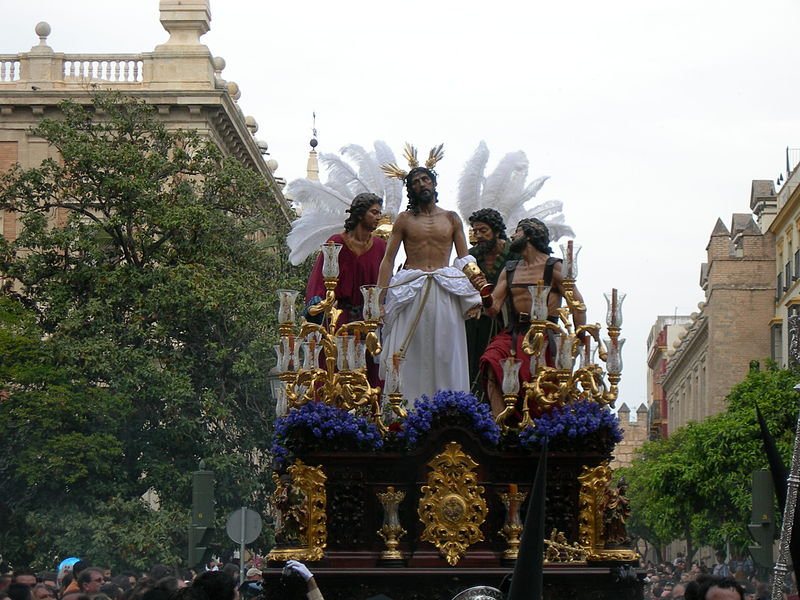 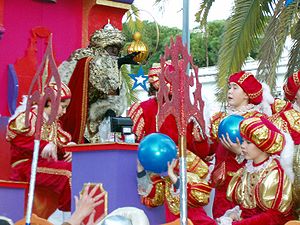 Gymnázium, Ostrava-Zábřeh, Volgogradská 6a, p.o.
La Cabalgata de Los Reyes Magos
La Semana Santa
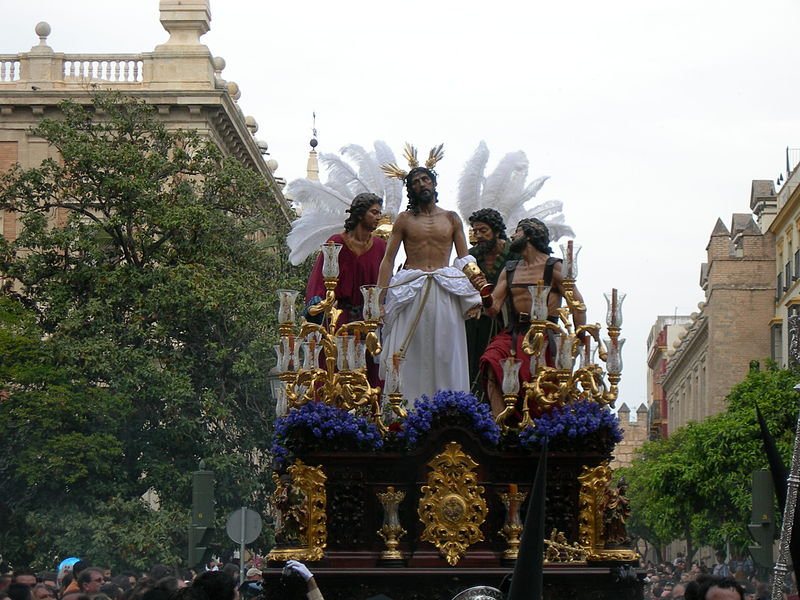 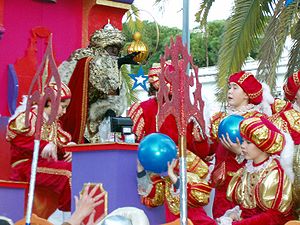 Gymnázium, Ostrava-Zábřeh, Volgogradská 6a, p.o.
[cit. 2013-03-10] Pod licencí Creative Commons na WWW: <http://commons.wikimedia.org/wiki/File:Reina_carnaval.jpg>
[cit. 2013-03-10] Pod licencí Creative Commons na WWW: <http://commons.wikimedia.org/wiki/File:Acostados_en_un_lecho_de_tomate_-_La_Tomatina_2010.jpg>
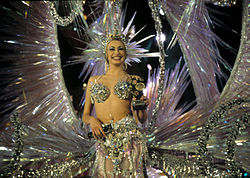 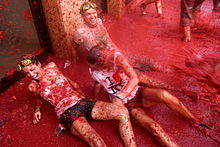 Gymnázium, Ostrava-Zábřeh, Volgogradská 6a, p.o.
El Carnaval de Santa Cruz de Tenerife
La Tomatina
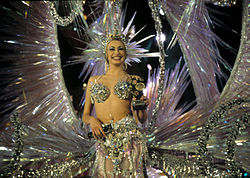 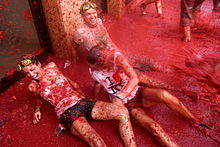 Gymnázium, Ostrava-Zábřeh, Volgogradská 6a, p.o.
[cit. 2013-03-10] Pod licencí Creative Commons na WWW:
<http://commons.wikimedia.org/wiki/File:Calaveritas_de_chocolate.jpg>
[cit. 2013-03-10] Pod licencí Creative Commons na WWW:
<http://commons.wikimedia.org/wiki/File:Inti_Raymi.jpg>
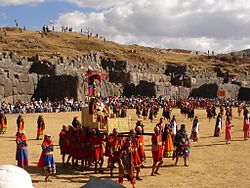 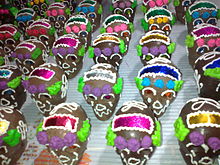 Gymnázium, Ostrava-Zábřeh, Volgogradská 6a, p.o.
El día de Muertos
Inti Raymi
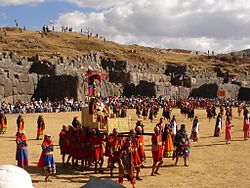 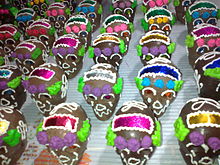 Gymnázium, Ostrava-Zábřeh, Volgogradská 6a, p.o.
[cit. 2013-03-10] Pod licencí Creative Commons na WWW:
<http://commons.wikimedia.org/wiki/File:Sanfermines_Vaquillas_Pamplona_05.jpg>
[cit. 2013-03-10] Pod licencí Creative Commons na WWW:
<http://commons.wikimedia.org/wiki/File:SevillaFeriaDeAbril10.jpg>
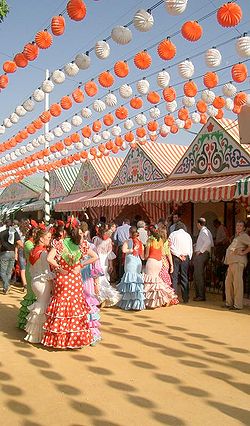 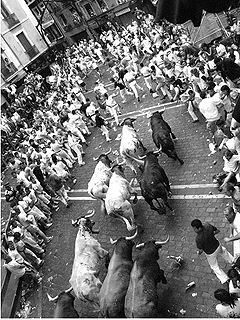 Gymnázium, Ostrava-Zábřeh, Volgogradská 6a, p.o.
Los Sanfermines
La Feria de Abril
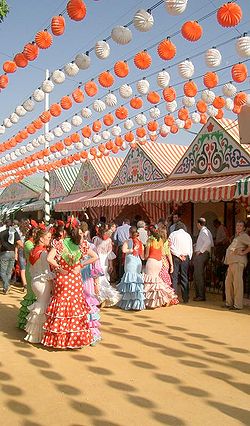 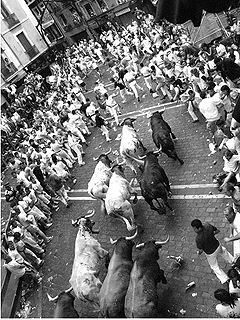 Gymnázium, Ostrava-Zábřeh, Volgogradská 6a, p.o.
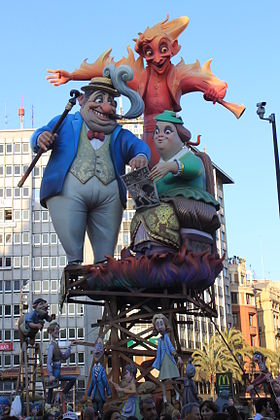 [cit. 2013-03-10] Pod licencí Creative Commons na WWW:
<http://commons.wikimedia.org/wiki/File:6_Falla_Plaza_del_Ayuntamiento_2012.JPG>
[cit. 2013-03-10] Pod licencí Creative Commons na WWW:
<http://en.wikipedia.org/wiki/File:Virgen_Rocio.jpg>
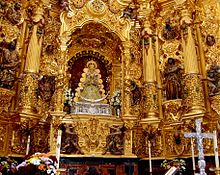 Gymnázium, Ostrava-Zábřeh, Volgogradská 6a, p.o.
Las Fallas
La Romería del Rocío
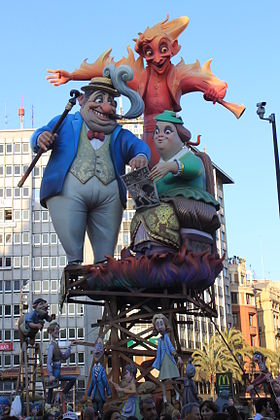 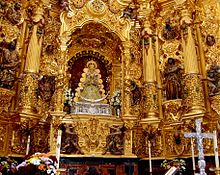 Gymnázium, Ostrava-Zábřeh, Volgogradská 6a, p.o.
[cit. 2013-03-10] Pod licencí Creative Commons na WWW:
<http://commons.wikimedia.org/wiki/File:Cabezudos_de_Zaragoza,_el_torero.jpg>
[cit. 2013-03-10] Pod licencí Creative Commons na WWW:
<http://commons.wikimedia.org/wiki/File:3d10_fm_de_vilafranca.jpg>
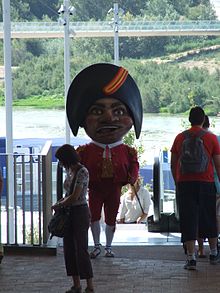 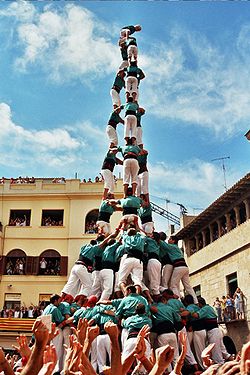 Gymnázium, Ostrava-Zábřeh, Volgogradská 6a, p.o.
El Pilar
Los castellers
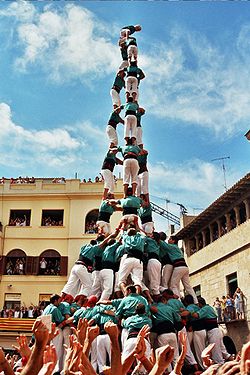 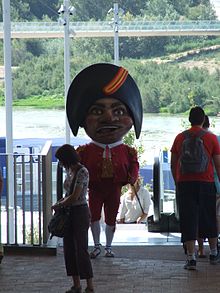 Gymnázium, Ostrava-Zábřeh, Volgogradská 6a, p.o.
¿Dónde tienen lugar las fiestas? Une las dos columnas en la página siguiente.
Gymnázium, Ostrava-Zábřeh, Volgogradská 6a, p.o.
La Tomatina
Inti Raymi
El Día de Muertos
Las Fallas
La Feria de Abril
Los Sanfermines
El Pilar
Perú
Zaragoza
Buñol
Sevilla
México
Pamplona
Valencia
Gymnázium, Ostrava-Zábřeh, Volgogradská 6a, p.o.
En las  páginas siguientes une las dos columnas
Gymnázium, Ostrava-Zábřeh, Volgogradská 6a, p.o.
El Día de la Hispanidad
Guantes y gafas
Villancicos
La fiesta del sol
Procesiones
Disfraces
La Navidad
La Semana Santa
El 12 de octubre
Carnavales
La Tomatina
Inti Raymi
Gymnázium, Ostrava-Zábřeh, Volgogradská 6a, p.o.
El traje de flamenca
Gigantes y cabezudos
Calaveras
Pelegrinos
Encierros
Ninots
El Día de Muertos
Las Fallas
La Feria de Abril
La Romería del Rocío
Los Sanfermines
El Pilar
Gymnázium, Ostrava-Zábřeh, Volgogradská 6a, p.o.
¿Qué has recordado de las fiestas hispanoaméricas?
Contesta las preguntas
Gymnázium, Ostrava-Zábřeh, Volgogradská 6a, p.o.
La Navidad – une los eventos con los días
El 22 de diciembre
El 24 de diciembre 
El 25 de diciembre
El 28 de diciembre
El 31 de diciembre
El 1 de enero
El 5 de enero
El 6 de enero
El Día de los Inocentes
La Nochebuena
La Nochevieja
La Cabalgata de los Reyes Magos
El Sorteo de la Lotería de Navidad
El Día de Reyes Magos
El Día del Año Nuevo
El Día de Navidad
Gymnázium, Ostrava-Zábřeh, Volgogradská 6a, p.o.
La Navidad – explica las palabras siguientes
El villancico
El belén
„El gordo“
El cava
El Día de los Santos Inocentes
El cotillón
Gymnázium, Ostrava-Zábřeh, Volgogradská 6a, p.o.
Las Fallas – explica las palabras siguientes
Los ninots
La despertà
La cremà
La Cabalgata del Ninots
Gymnázium, Ostrava-Zábřeh, Volgogradská 6a, p.o.
La Feria de Abril – explica las palabras siguientes
Las casetas
„La calle del Infierno“
El traje de Flamenca
Gymnázium, Ostrava-Zábřeh, Volgogradská 6a, p.o.
La Semana Santa – explica las palabras siguientes
La Cuaresma
La procesión
El paso (la escena)
Los capuces
Gymnázium, Ostrava-Zábřeh, Volgogradská 6a, p.o.
El día de Muertos – explica las siguientes palabras
El altar de muertos
El pan de muerto
La ofrenda
Las calaveras
Gymnázium, Ostrava-Zábřeh, Volgogradská 6a, p.o.
Los Sanfermines – explica las palabras siguientes
El encierro
La ropa blanca y el pañuelo rojo
Gymnázium, Ostrava-Zábřeh, Volgogradská 6a, p.o.
Carnavales – explica las palabras siguientes
El disfraz
La máscara
Gymnázium, Ostrava-Zábřeh, Volgogradská 6a, p.o.
La Romería del Rocío – explica la palabra siguiente
La romería
El pelegrino
Gymnázium, Ostrava-Zábřeh, Volgogradská 6a, p.o.
El Pilar – explica las palabras siguientes
La ofrenda de flores
Los gigantes y cabezudos
Gymnázium, Ostrava-Zábřeh, Volgogradská 6a, p.o.
Los castellers - explica las palabras siguientes
El castell
El casteller
Gymnázium, Ostrava-Zábřeh, Volgogradská 6a, p.o.